Васкрс – Чаролија фарбања јајаБранислава Маринковић
Предмет: Слободне активности
Разред: 2/1
ОШ “Десанка Максимовић” Дражевац
Видео позив, објашњење за рад и подела задужења
Самосталан рад ученика и рад у пару с мајком, сестром, братом...
Фотографисање процеса  и продуката рада
Израда слајдова - презентације, колажа од фотографија
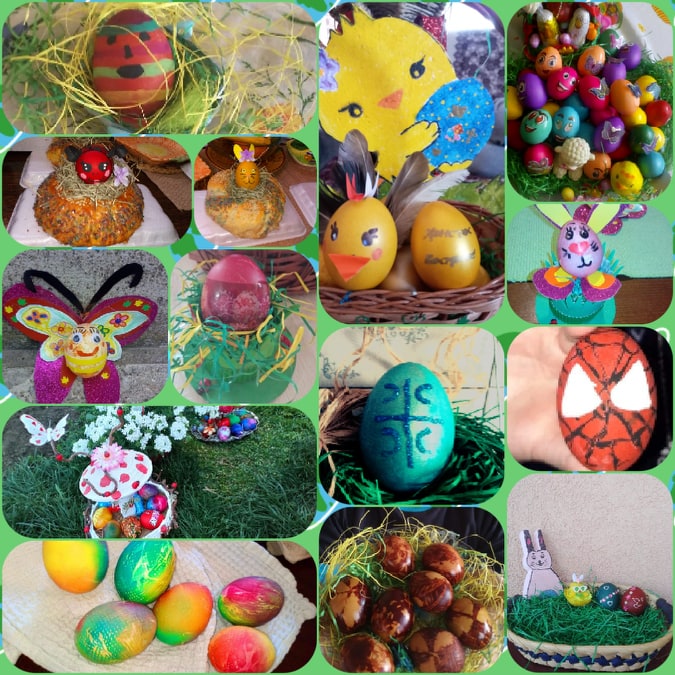 Гласање и подела диплома најуспешнијима